Cosmic Cube
Team Lead/Programmer: Kenneth Spradley  
Lead ECE: Matthew Gibson
ECE Assistant: Don Lundi 
Lead ME: Cole Gray
Financial Advisor: Crystal Hill
Presentation Outline
Overview of the Design
Needs Analysis – Crystal Hill 
Overall Description – Don Lundi 
Requirement Specification – Matt Gibson 
Functional Requirement – Kenneth Spradley
Non-Functional Requirement – Cole Gray 
Constraints
Overview of the Design
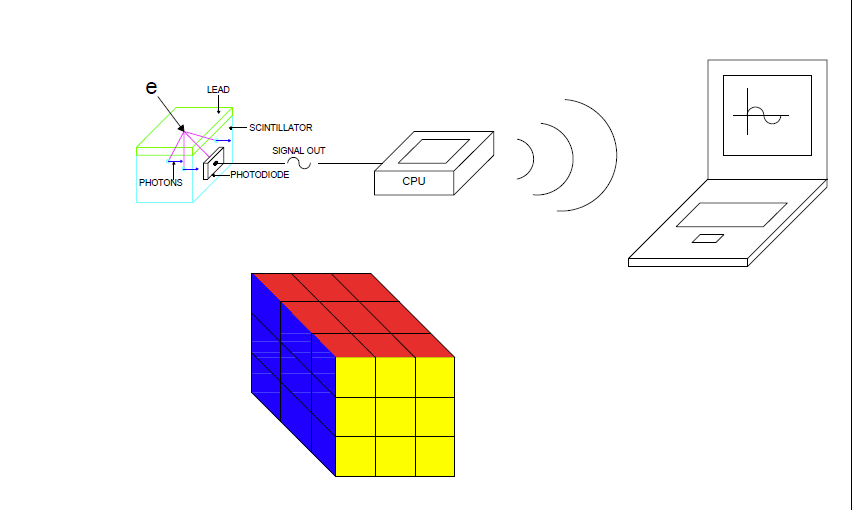 Needs Analysis
Overview of the Cosmic Cube Project (Purpose)

Statement of the Problem
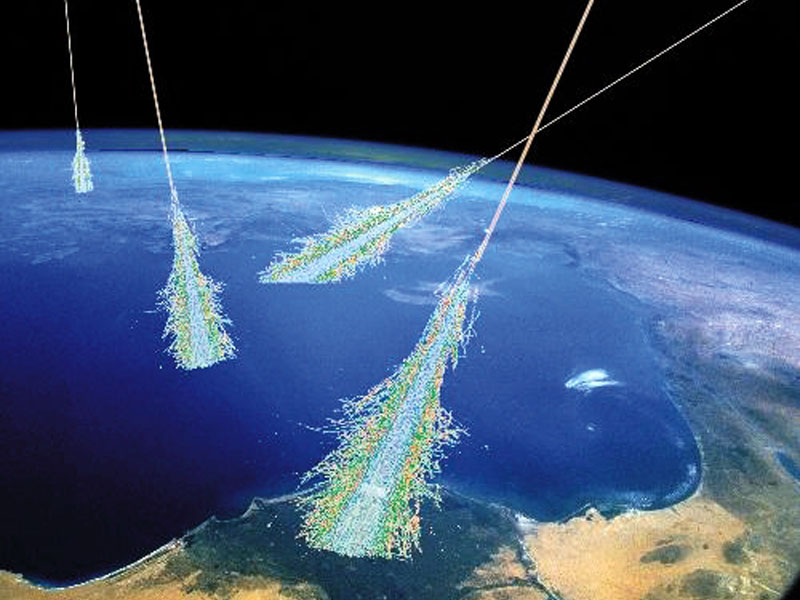 Overall Description
Self Contained Cosmic Ray Detector

Product Functions

Detect Cosmic Ray  
Record time of event (GPS)
Differentiate Between Particle Species
Provide Raw data to user
	- Open Source
	- Simple Interface
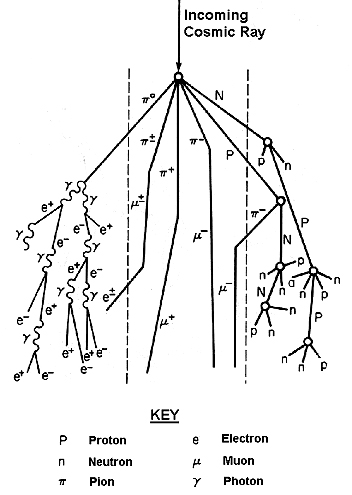 Overall Description
User Classes and Characteristics

Researchers: Universities, High Schools, Scientists.



Backyard Astronomers/General Public: Individuals who have interest in space and particle astronomy. 



Special Application Groups: Gamma Ray Detection
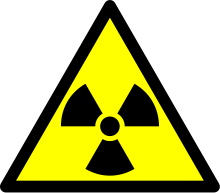 Requirement Specifications
External Interface Requirements
User Interfaces
Visual (LED)
Data Display (Computer)

Hardware Interfaces
 Scintillator  
Solid State Detection
A/D Conversion
Upload to Computer

Software Interfaces
Pulse Detection

Communication Protocols and Interfaces
GPS Time Synchronization 
USB
ZIGBEE
Functional Requirements
REQD-001: The system must be able to continuously detect high-energy muons, protons, and electrons from energy levels in the magnitude of 1 GeV.
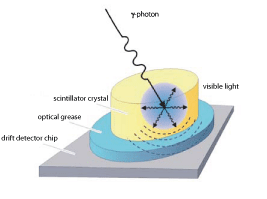 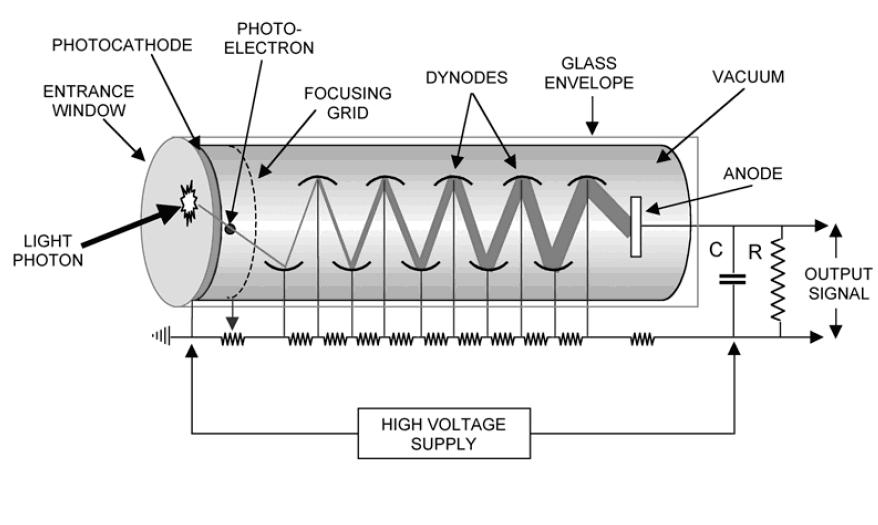 Functional Requirements
REQDa-001 The system should be able to output the raw data in a readily available software format found on most personal computers, i.e. a Text file or Microsoft Excel file.
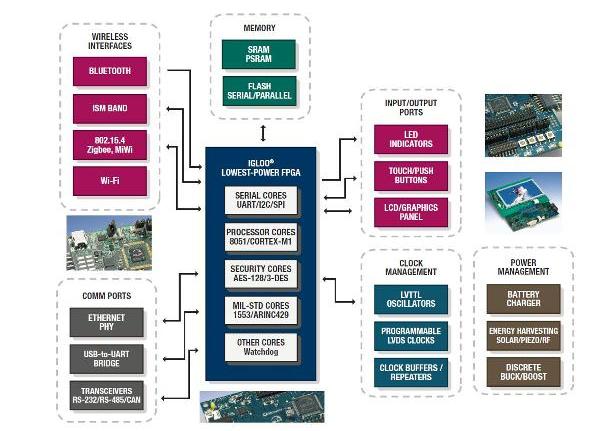 Non-Functional Requirements
Structural Requirements
REQSt-001 – The cube encasing should be no smaller than 15 cubic cm and no larger than 30 cubic cm.

REQSt-002 – The cube should be designed so it can be reproduced and connected securely to other cubes.
Non-Functional Requirements
Structural Requirements
REQSt-003 – The portion of the cube that contains the sensor must be have no light entering it.
	
REQSt-004 – The portion of the cube containing the sensor must have exchangeable panels so different radiation particles can be detected.
Non-Functional Requirements
Structural Requirements
REQSt-005 – The cube should be water resistant.

REQSt-006 – The system should be strong enough to have some impact resistance.
Constraints
The initial budget for the prototype is $750.  This is subject to change if additional funding is provided or raised.  The prototype cube should be designed and at a functional state by April, 2013.
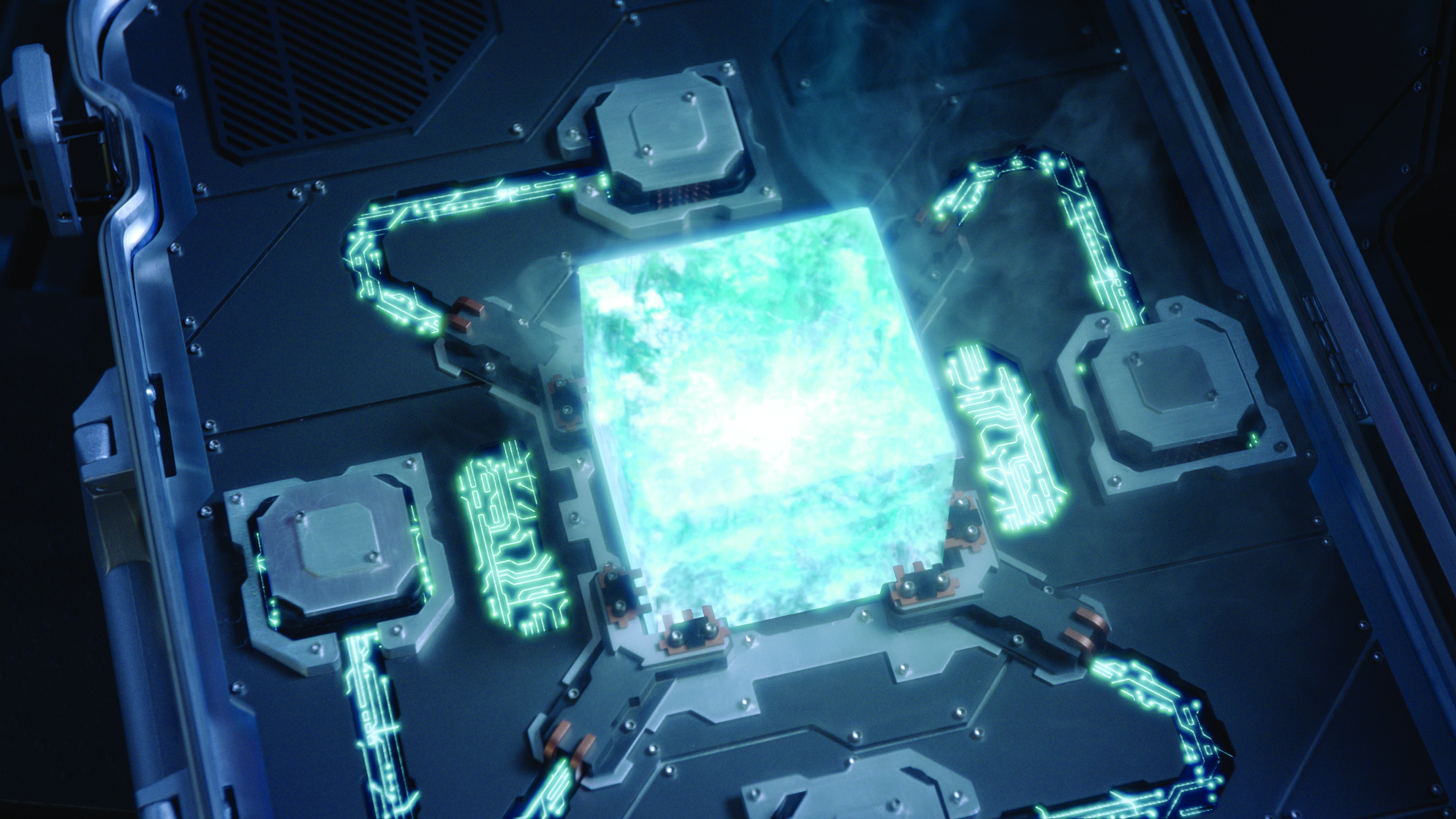 Questions?
References